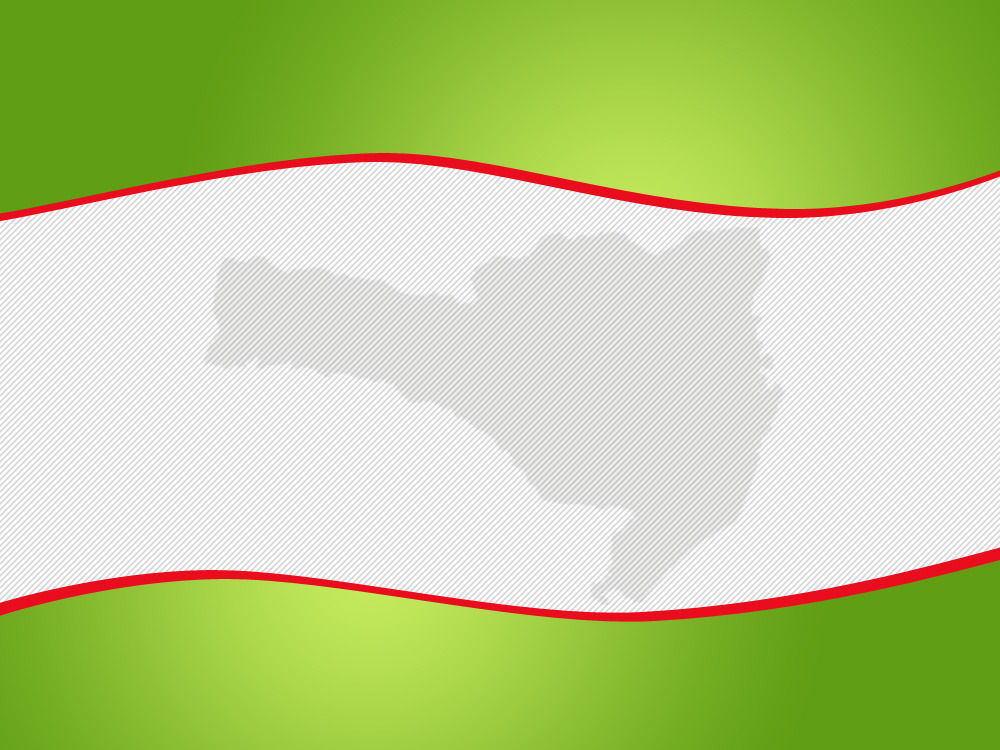 Lei 16971/2016
Microprodutor Primário
Ari José Pritsch
Setembro/2016
Origem
Ago/14  FECAM solicita: 
NF conjugada para TRAF
Benefício tributário  tratamento diferenciado
Out/14  DIAT opta pela NFP-e conjugada
Dez/14  GABSA decide estudar:
Diferimento nas operações destinadas a PJ-SC
Isenção limitada sobre as saídas a consumidor SC
Fev e Mar/15  Contato entidades desperta para ampliar a abrangência
Objetivos da Lei
Possibilitar agregação de valor aos produtos
Facilitar obtenção de licenças
Tirar da informalidade operações com produtos submetidas a industrialização artesanal
Melhorar condições para a família permanecer na atividade e no ambiente rural
Definição de Microprodutor
Explore individualmente (ou grupo familiar) em regime de economia familiar propriedade de até 4 módulos fiscais
Utiliza mão de obra da família (predominante)
Até R$ 360 mil de receita bruta anual
Comercializa a produção natural ou industrializada por processo artesanal
A atividade é seu principal meio subsistência
Inclui turismo rural – até 120 dias/ano
Economia familiar
ATIVIDADE EM QUE:
O trabalho dos membros é indispensável à subsistência do grupo familiar
Exercida na Propriedade
Sem utilização de empregados permanentes
Industrialização
Qualquer operação que modifique a natureza, o funcionamento, o acabamento, a apresentação ou a finalidade do produto:
Transformação; beneficiamento; montagem; acondicionamento; renovação ou recondicionamento.
Não se considera industrialização:
o preparo de produtos alimentares, sem embalagem de apresentação 
Rótulo contendo somente exigências técnicas
a confecção ou preparo de artesanato
Industrialização artesanal
Realizada pelo próprio produtor
No local da atividade, extensivo a sede do parceiro ou de associação
Uso predominante de mão de obra familiar
Permite uso de matéria prima de terceiros
Atentar para receita máximo x segurado especial
Embalagem só com informações técnicas
Desde que autorizada por órgão competente
Inspeção ou Vigilância sanitária
Turismo Rural
O conjunto de atividades turísticas  na unidade de produção
Oferta de produtos e serviços de qualidade
Baseado na:
Valorização no modo de vida rural
Na preservação do patrimônio histórico, cultural e ambiental
Para manter-se segurado especial  até 120 dias/ano
Pesca artesanal
Atividade individual ou no regime de economia familiar
Como profissão habitual ou meio principal de vida
Sem embarcação ou com embarcação de pequeno porte
Atividades
Agricultura
Pecuária
Silvicultura
Aquicultura 
Extrativismo
Pesca artesanal
Maricultura, apicultura, cunicultura, ranicultura, sericicultura e congêneres
Tratamento
Diferenciado, facilitado e simplificado:
Tributária
Vigilância sanitária
Inspeção e fiscalização de produtos animais
Inspeção e fiscalização de produtos vegetais
Conservação ambiental
Diligências de preferência de orientação, preventivas e educativas
Procedimentos harmonizados (simples, racionais e uniformes) e ágeis dos órgãos no controle das atividades
Benefícios
Isenção do ICMS
Nas vendas a consumidor em SC de até R$ 120mil/ano (todas as vendas a consumidor)
Amplia a transferência de créditos do ICMS
Permite adquirir equipamentos, materiais e insumos para a atividade
Nada muda para vendas a outros Estados
Dispensa vistoria prévia de funcionamento caso atividade possibilitar
Observar as características regionais
Participação
Em conjunto: SEF, Agricultura, Vigilância Sanitária e FATMA
Consultados: 
Várias pessoas e várias entidades. Destaque: Raquel e Diogo da FECAM; Thaise e Lucilene da Acolhida; Emerson do SENAR; Charles do Cepagro; Irineu da FETAESC; ....
Detalhamento técnico: Joacir Sevegnani da Gerencia Regional da SEF de Rio do Sul
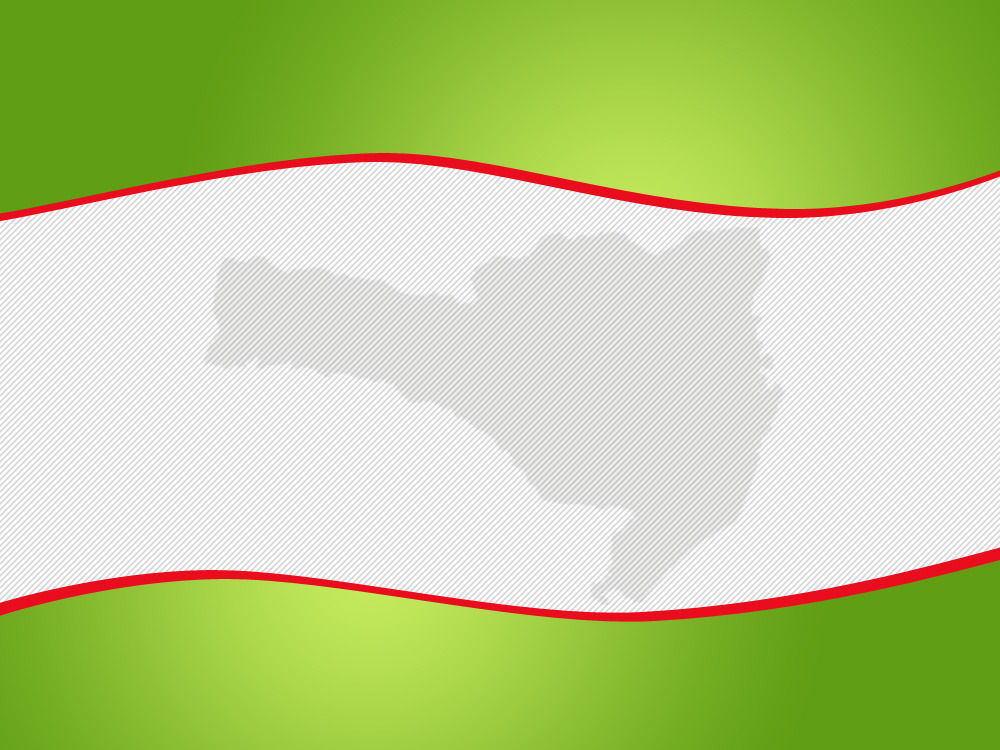 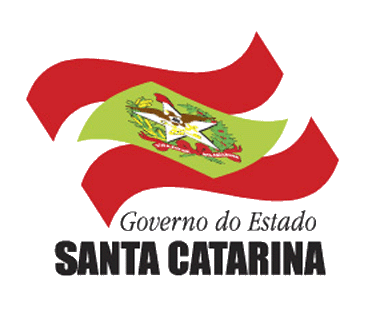